Artists of Mexico
José Guadalupe Posada(1852-1913)
Diego Rivera (1886-1957)
José Clemente Orozco (1862-1949)
David Alfaro Siqueiros (1896-1974)
Frida Kahlo (1907-1954)
Posada 1852- 1913
José Guadalupe Posada was born in the state of Aguascalientes, Mexico. In his early life he worked as a teacher of lithography and in 1887, he moved to Mexico City where he became a newspaper illustrator.
 His graphic work is well recognized and he often dealt with political, social and moral themes. Posada's "calaveras" (skeletons) are images often associated with the the Day of the Dead, but their original intent was more satirical. "La Catrina or the Female Dandy was originally intended to poke fun at the upper class, during the autocratic rule of Porfirio Diaz.
La calavera catrina
The calavera of the fashionable ladyZinc relief etching
Gran fandango y francachela de todas las calaveras
Happy dance and wild party of all the skeletons metal engraving
Calavera depicting contemporary newspapers as skeleton cyclists
c. 1889-1895 metal engraving
Calavera of Don Quijote
metal engraving
Calavera Zapatista
Calavera Huertista
Calavera de la Adelita
Calavera de Artistas y Artesanos
Calavera de Don Juan Tenorio
Calavera de Catrín
Calavera del Gato Marrón
Calavera de la Intervención
Posada is a popular artist in the deepest and highest sense of the word; popular because of his humble origin; popular, because of the definite class feeling he brings into each of his works; popular, because he was not an artist without antecedents, a phenomenon foreign to the world in which he lived, but rather the outburst of the feelings of a striving people; popular, because of the way he studied and lived in direct contact with life and the way in which he conscientiously listened to the demands of Mexico.
Posada la Primera
Posada represents in Mexico the beginnings of a social tendency in art. His work was produced in a moment of crisis, at a decisive moment of Mexican history, and just as the great pre-Hispanic and Colonial became creative in intensely religious periods, his marks the hour of economic independence which Juárez accomplished in the political sense with the defeat of feudalism. His art was the living weapon which contributed to the decline of that social order, at the same time making Mexican art truly human. With Posada there appears in the field of professional art the first feeling of nationalism.
Los Tres Grandes
Diego Rivera (1886-1957)
Jose Clemente Orozco (1862-1949)
David Alfaro Siqueiros (1896-1974)
Mexican Muralism
History –  intellectual community emerged in response to the tyranny of President Porfirio Diaz under whom 2/3 of people lived in poverty; inspired by Posada and Dr. Atl
1920’s – 1960’s movement took place
emphasized Mexico’s indigenous people and culture
known for the political undertones of the social and political situation of post-revolutionary Mexico
art used as a teaching method
murals were painted as frescoes on public buildings in Mexico, D.F. and Guadalajara 
commissioned by government-Jose Vasconcelos created the Ministry of Public Education
Inspired the art movement that was a part of the WPA in the U.S. in 1940’s
Jose Clemente Orozco (1862-1949)
studied art at the San Carlos Academy for Fine Arts in Mexico, D.F. 
influenced by Jose Posada and Symbolism
“He painted like a camera took pictures, clear and detailed.”
in school - lost his right hand and partial sight in one of his eyes - joined the student strikes initiated by the painting students to over throw the strict Director
very active politically throughout the Mexican revolution and witnessed its horrors first hand
became a political cartoonist, publishing most of his work in local newspapers before becoming a muralist
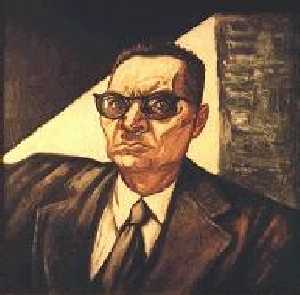 http://www.wfu.edu/history/StudentWork/fysprojects/kmason/Orozco.htm
His Murals
considered by some as the most complex of the Mexican muralists
dedicated to depicting the truth and had a greater sense of realism that Diego Rivera. 
murals contain violent displays of conflict and chaos and misery
realized the enormous gap between social ideals and social realities
focused on showing personal suffering in a pessimistic, skeptical, yet sympathetic way
http://www.wfu.edu/history/StudentWork/fysprojects/kmason/Orozco.htm
The Trench
1926 
National Preparatory School
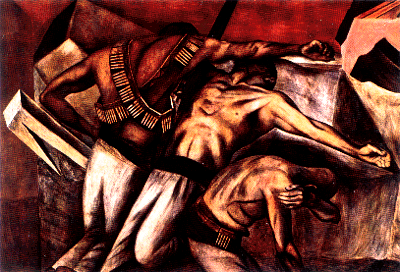 “Orozco illustrates the power of his painting in a clear depiction of the death soldiers during the revolution. The eerie stillness of the soldiers is implicit of the violent movements of war frozen in time. This piece is a realistic portrayal of the war without overriding emotion.” http://www.wfu.edu/history/StudentWork/fysprojects/kmason/Orozco.htm
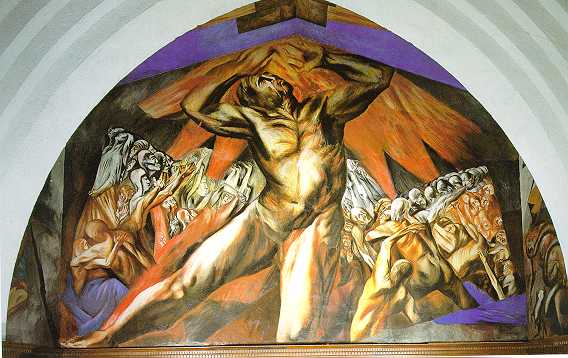 Prometheus, 1930, Pomona College, California
“This was his first mural in the United States. It illustrates Orozco's belief that all the events of history are in a never ending circular sequence.”
Catharis, 1934, Palace of Fine Arts, Mexico City
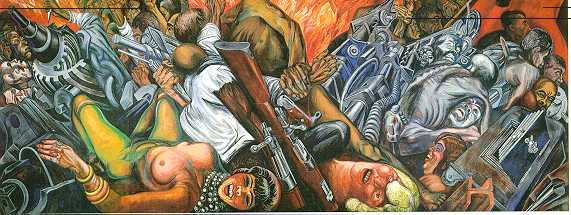 “Catharis shows the never ending cycle of Humanity's self destruction and moral decay in a frightening manor. It explores the theme of man being obsessed the modern advances in technology and machinery. In front of a fiery background, humans are being sucked into mechanical quicksand.”
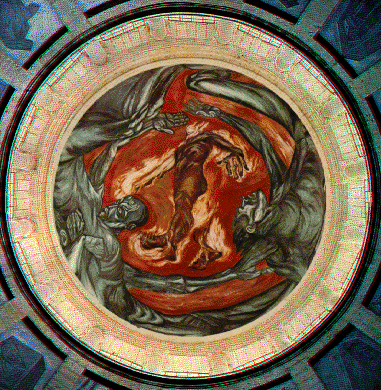 Man of Fire1938-9Hospicio Cabanas, Guadalajara
“Man of Fire is arguably Orozco's greatest achievement. The image is a metaphor for the theme of social struggle with a combination of the essence of the ideal. Orozco is successful in depicting an accurate account of man's personal suffering”
Zapatistas
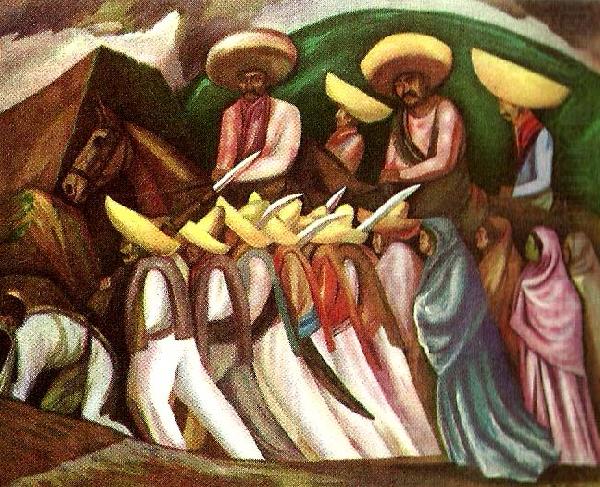 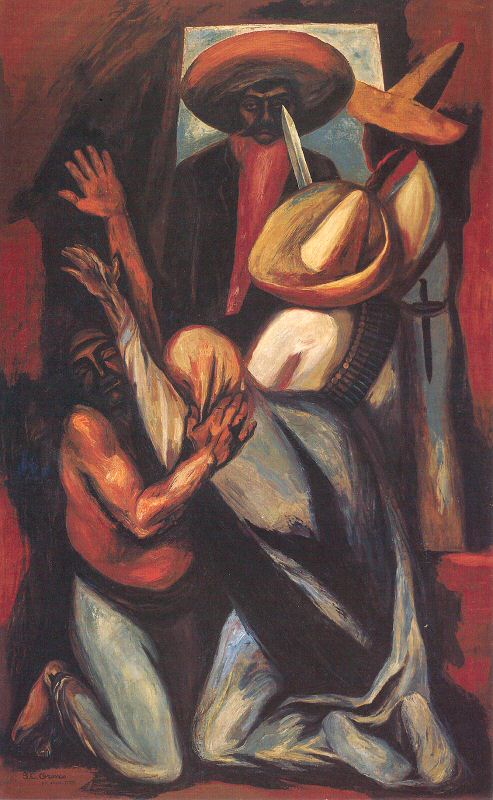 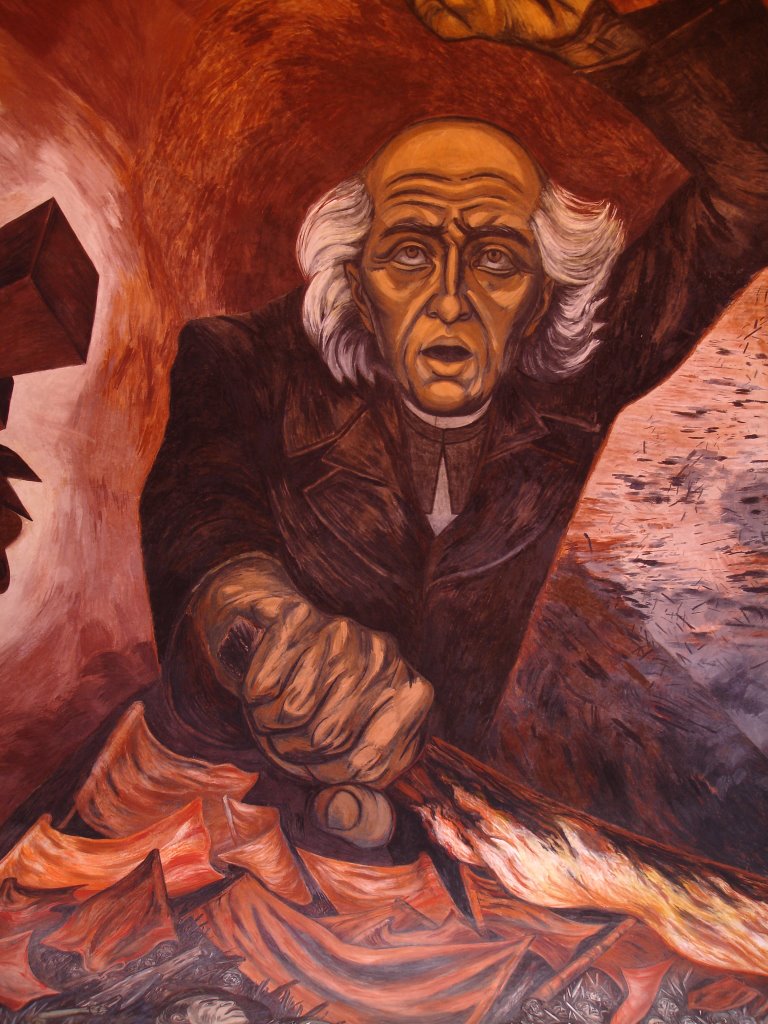 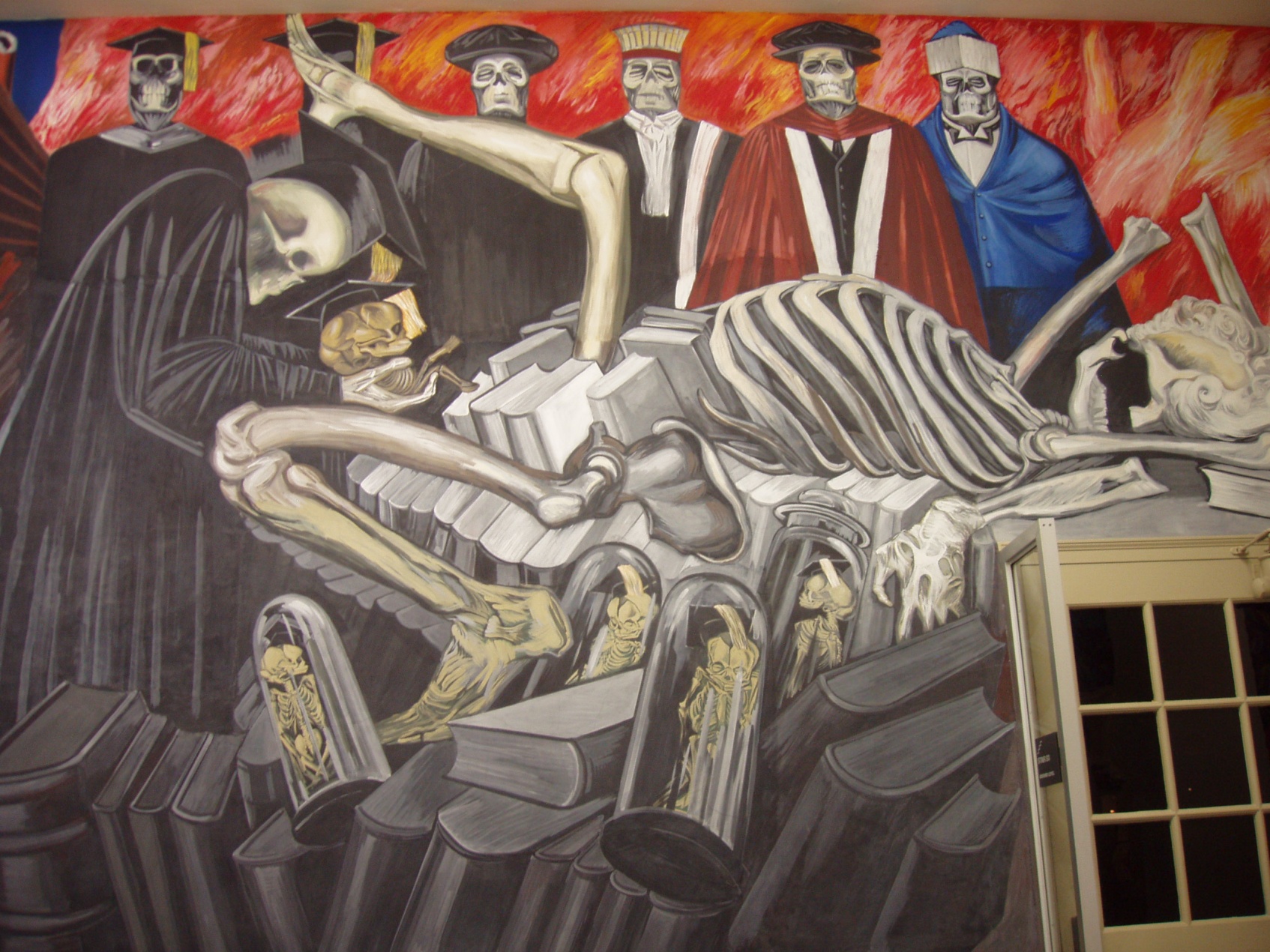 Mural at Dartmouth College
David Alfaro Siqueiros
His style of experimentation with the integration of traditional Mexican art and modern art is unique
His revolutionary art work paralleled the radical changes taking place in Mexico 
His style was influenced by Michelangelo during his studies in Europe.  His work contains the “powerful, foreshortened figures characteristic of Michelangelo and the bold perspective of Baroque art.
He was influenced by Boccioni who gave him his love of the modern age which is why he “began to incorporate machinery, speed, science, and technology into his art”
His art contained the message of social issues to the common people
Early murals showed his modern/traditional style
While in U.S. (1923-38) he changed his mediums and materials.  He experimented with acrylics, resins, asbestos, airbrush, pyroxlene, projector and camera.  In 1936 he worked with Jackson Pollock. http://staff.esuhsd.org/~balochie/studentprojects/mexmuralists/index.html
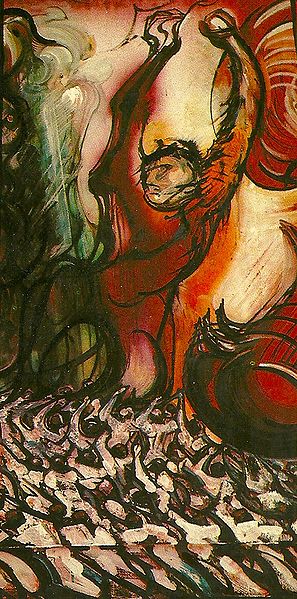 “Del porfirismo a la Revolución" (1957-1966) de David Alfaro Siqueiros conservado en el Museo Nacional de Historia en la Ciudad de México
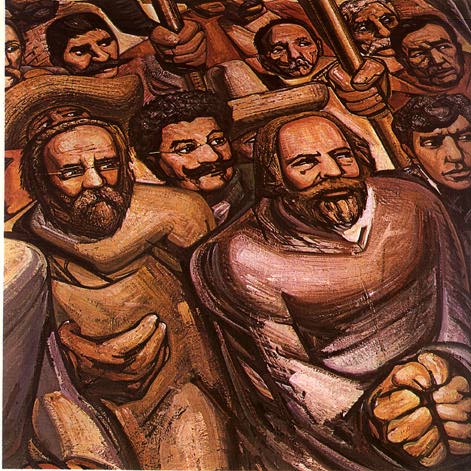 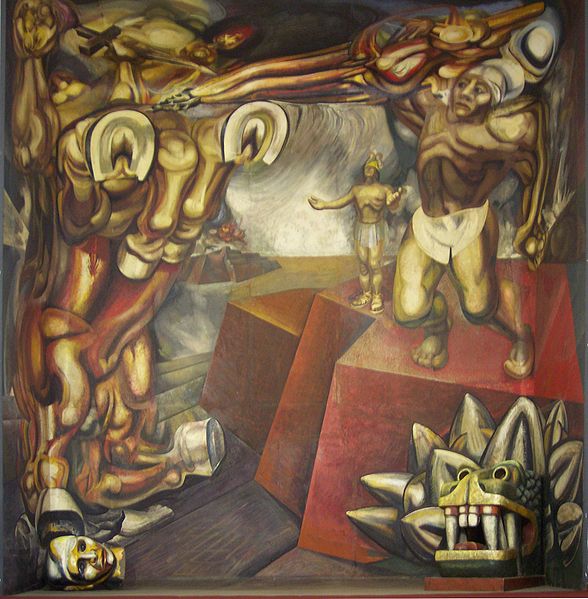 1944 in Tecpan
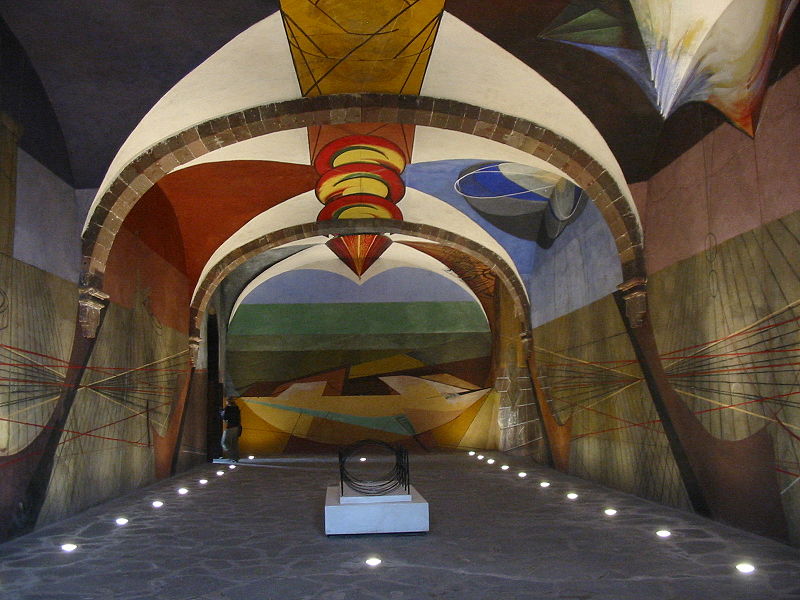 Unfinished mural at the in Escuela de Bellas Artes, a cultural center in San Miguel de Allende, Mexico
"El pueblo a la universidad, la universidad al pueblo", National Autonomous University of Mexico, 1952-6
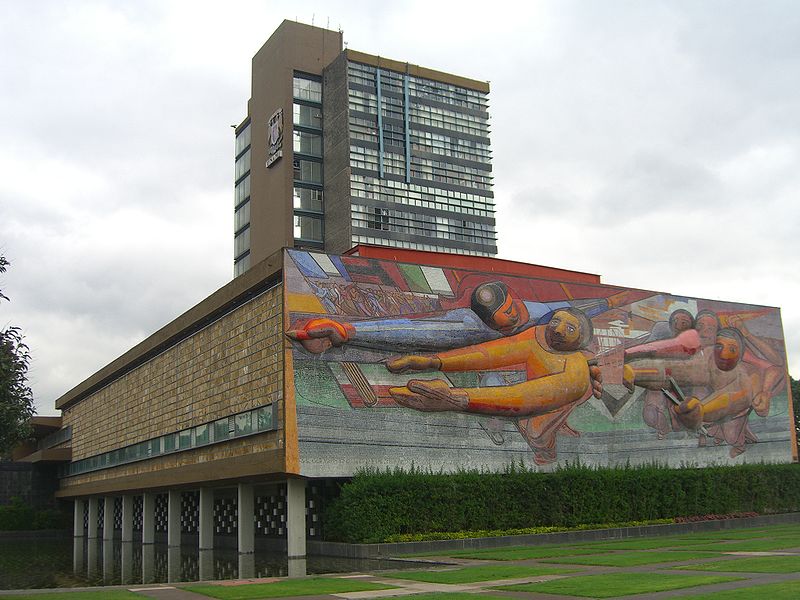 Zapata1931, Hirshhorn Museum and Sculpture Garden, Smithsonian, Washington, D.C
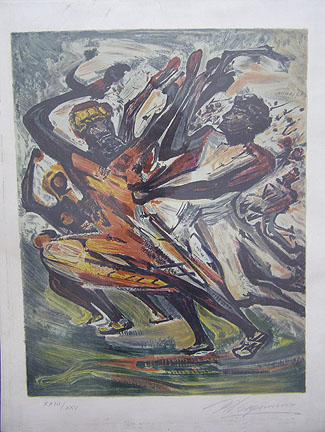 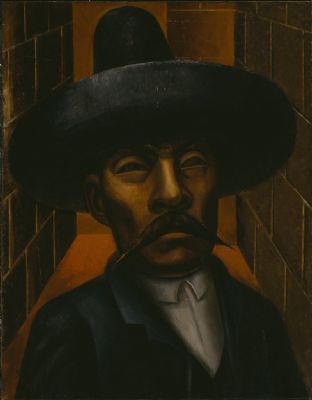 self portrait
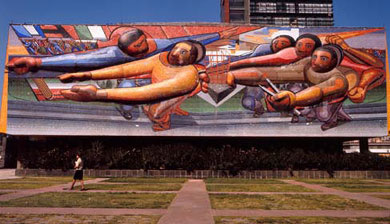 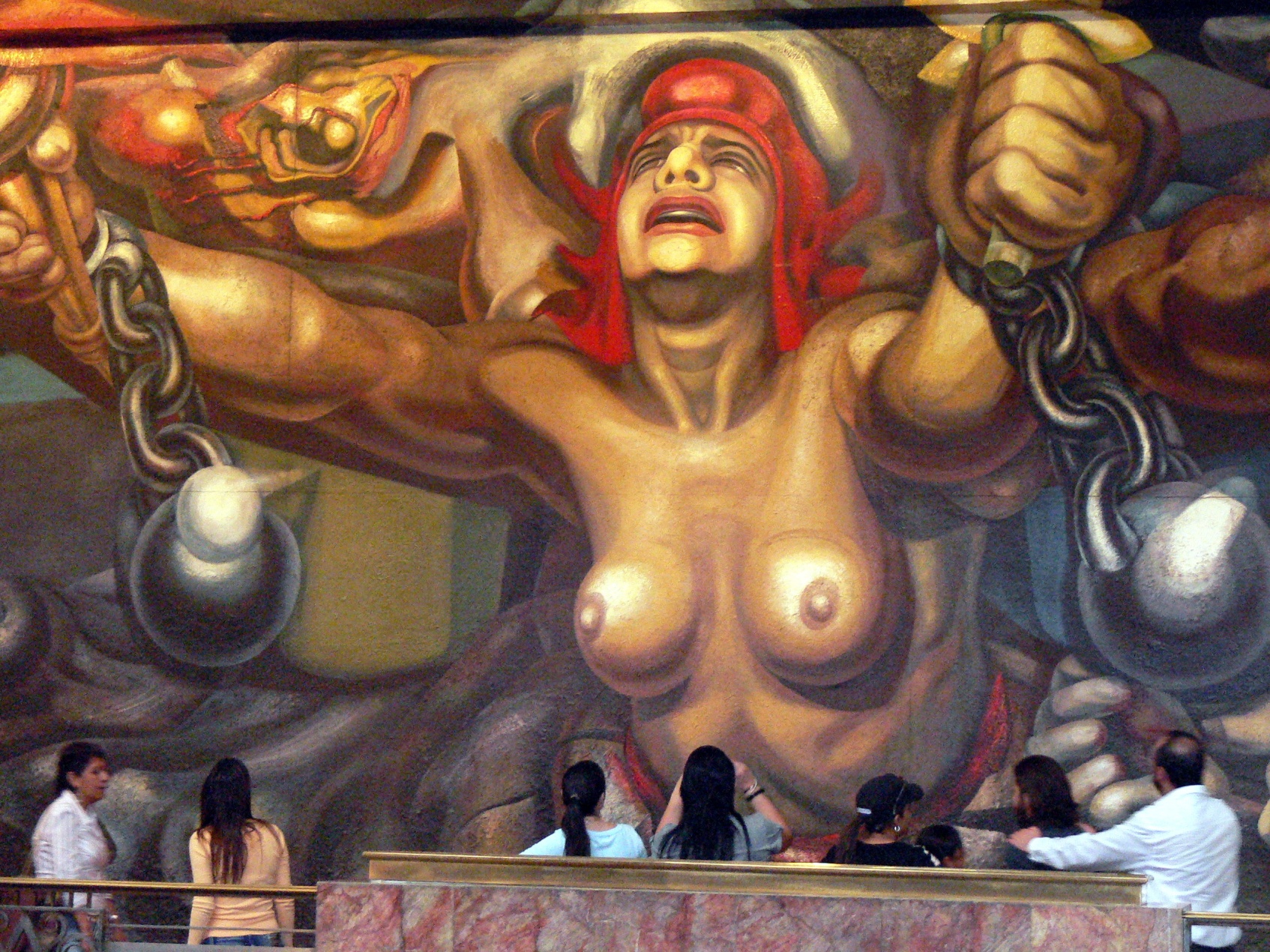 La Nueva Democracia 1954, Palacio de Bellas Artes
Diego Rivera1886- 1957
http://www.diegorivera.com/
His life – His art- His politics
Began as a cubist 
But he is known as a muralist 
He painted frescoes on important buildings in Mexico and in America.  He believed that this made his art accessible to the common man. Many of his works were commissioned by public officials.  
Believed in social revolution.  Became a communist.  
Believed that art has a social function : “If it isn’t propaganda it isn’t art.”
His works glorified the life and culture of the common man, peasants, laborers, indigenous peoples.
His life – His art- His politics- Cont.
His works often contained images of recognizable historical and political figures.  His mural in Detroit was destroyed because he included a painting of Lenon.
He married Lupe Marín and had children with her.  His second wife was Frida Kahlo.  And he was repeatedly unfaithful to both of them.
He was criticized by other artists and politicians because he liked to socialize with the upper class while he was painting murals and talking about the plight of the lower, common working class.
La Era, 1904 Oil on canvas Diego Rivera Museum, Guanajuato, Mex
Fiesta Tehuana
Dance in Tehuantepec, 
1928 Oil on canvas New York, IBM Corporation
Vendedor de Flores
The flower carrier,
1935 
Oil and tempera on masonite 
San Francisco Museum of Modern Art
Las Sandias, 1957
Vendedora de Flores
1949
Common scenes
The Murals
Diego is most known for his murals
Historia de México - El antiguo Mundo Indígena, 1929-1935 -FrescoMuro Norte, Palacio Nacional, Ciudad de México
Hombre en una Encrucijada, 1934FrescoMuseo del Palacio de Bellas Artes, Ciudad de MéxicoMan at the Crossroads, 1934
This is his reproduction of the mural he started in Detroit that was destroyed before it was complete.
Industria de Detroit o Hombre y Máquina, Frente 1932-1933FrescoInstituto de Artes de Detroit, Detroit, MichiganDetroit Industry or Man and Machine, Front Wall 1932-1933
PanAmerican Unity panels 1-31940City College of San Francisco
Coit Tower
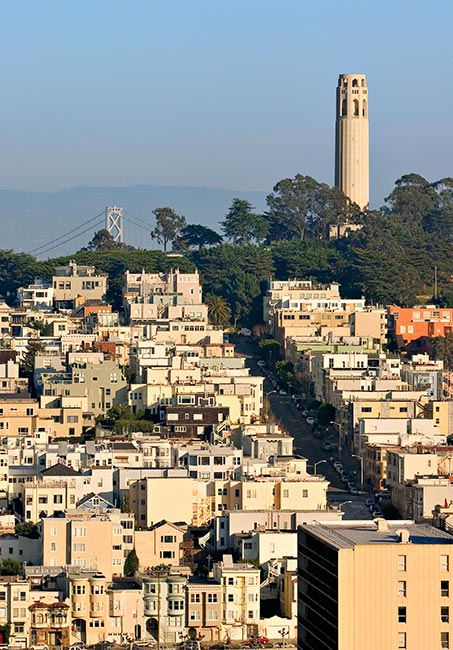 Built in San Francisco in 1933
In 1934 they commissioned 26 artists under the Public Works of Art Project (WPA) to create a series of fresco paintings on the interior walls with the theme of “Aspects of California Life” and depicted the struggles of working class Americans
Inspired by Rivera
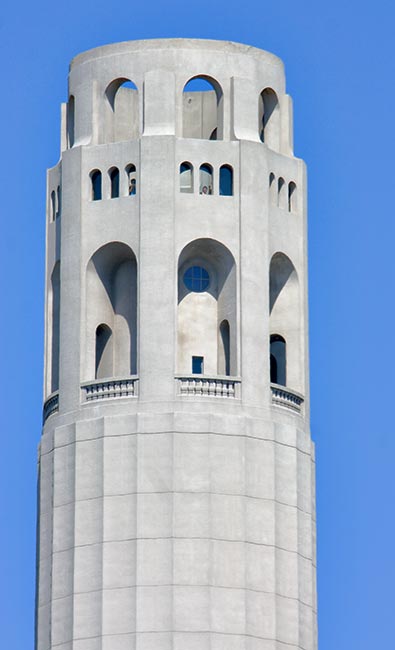 Rivera had recently completed two frescos in San Francisco— Making a Fresco, at the California School of Fine Arts (now San Francisco Art Institute) and another at the San Francisco Stock Exchange. 
Several of the Coit Tower artists had worked with or assisted Rivera. Another Rivera Mural, Pan American Unity a 22 by 74-foot masterpiece produced on Treasure Island for the 1940 Golden Gate International Exposition, is on display at City College of San Francisco.
The Coit Tower murals were painted during a particularly disruptive period in U.S. History. Depression related economic challenges led to much discussion about alternate forms of government. A four day general strike accompanied by widespread rioting in San Francisco triggered an eighty-three day strike .
 Coit Tower muralists protested and picketed at the tower when Rivera's mural commissioned for Rockefeler in New York City was destroyed after he refused to change an image of Lenin in the painting.
The opening of Coit Tower and the display of its murals was delayed several months because of the controversial content of some of the paintings. Clifford Wight's mural, which contained a hammer and sickle as one of a series of medallions illustrating the range of political philosophies existing in America, was removed before the opening.
http://www.inetours.com/Pages/SFNbrhds/Coit_Tower.html
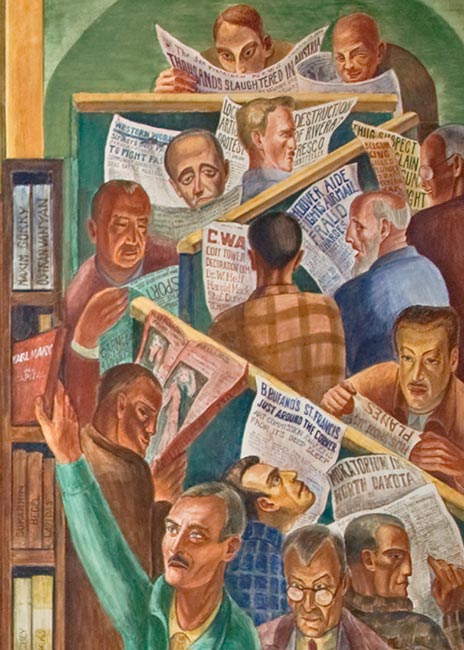 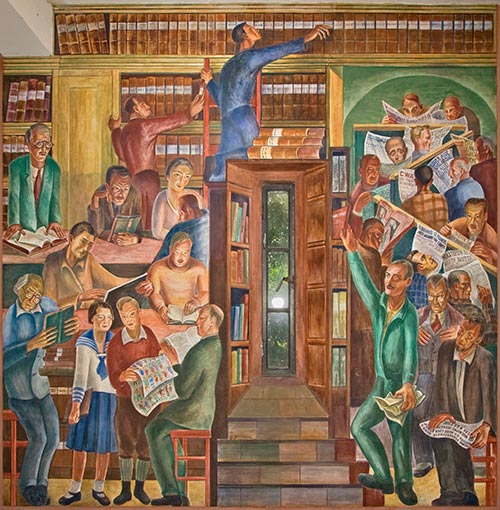 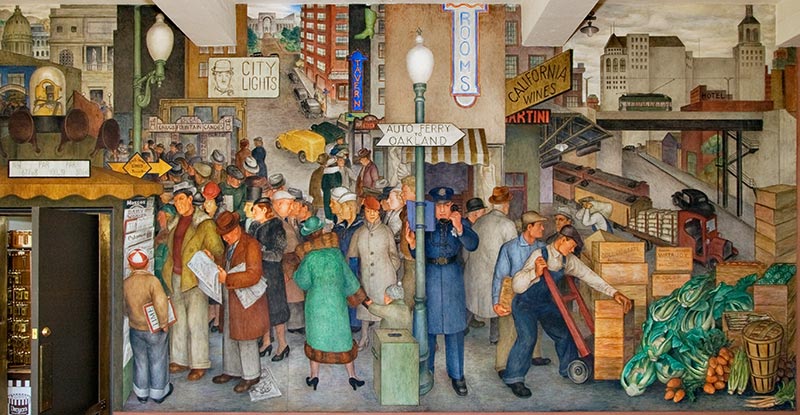 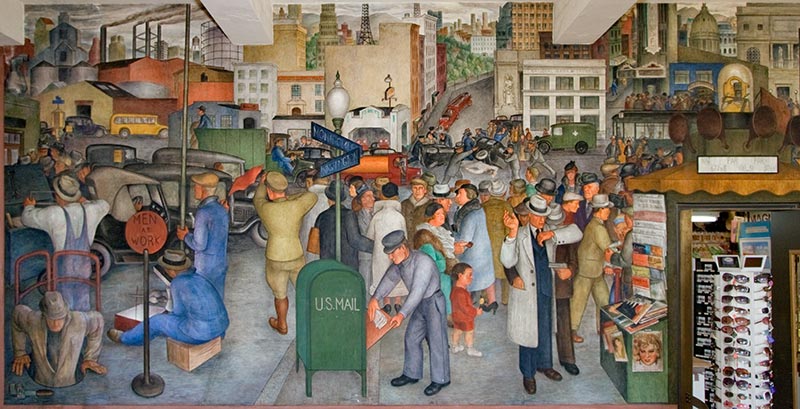 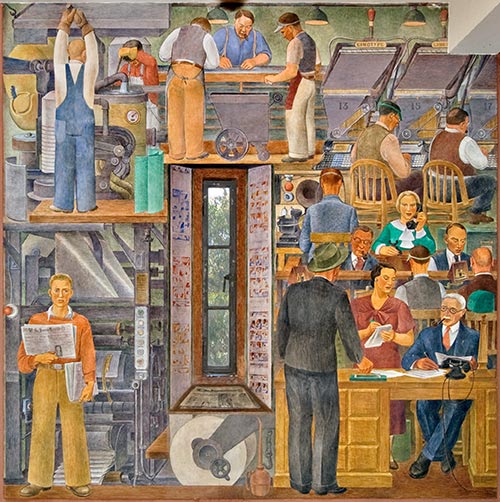 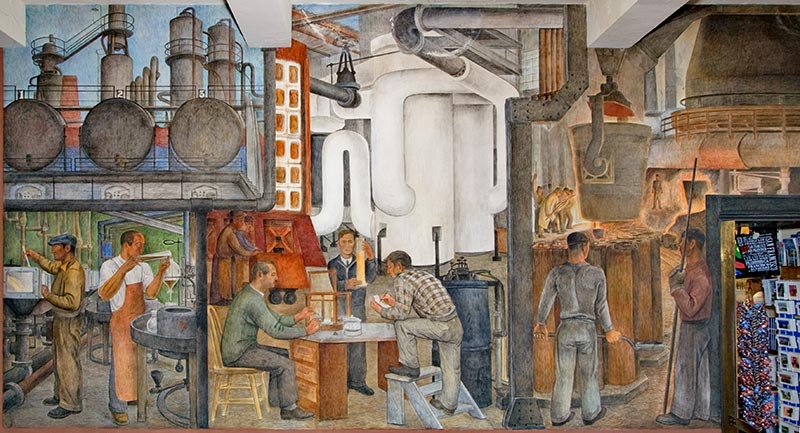 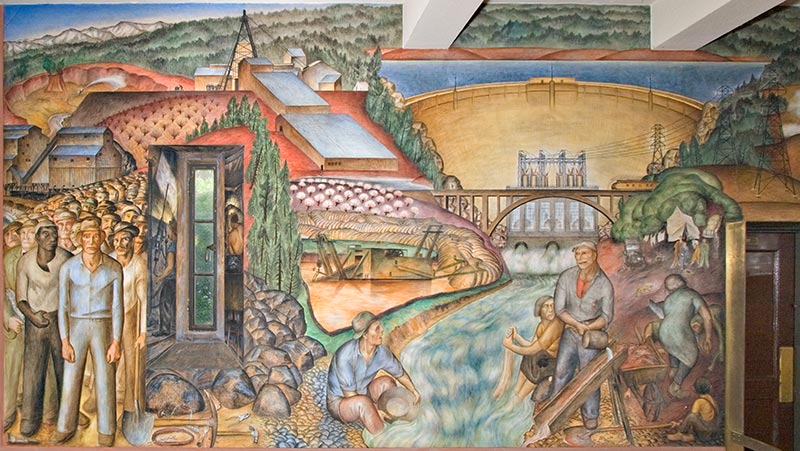 Frida Kahlo- Her Life
She says that her life and art were shaped by two accidents: 

First, her bus crashed into a trolley and she was gravely injured – her spinal column, her hip, and her leg were fractured.  She was trapped in huge casts for months, had to relearn to walk, and had immense pain and numerous surgeries and medical procedures throughout her life.
Second, she married Diego Rivera when she was only 19 and he was 43.  Through him she was introduced to the artists of the day and to the political ideas and people of communism.  She was hurt by his infidelities and they divorced years later.  But their lives continued to be intertwined.   She was a non- conformist.
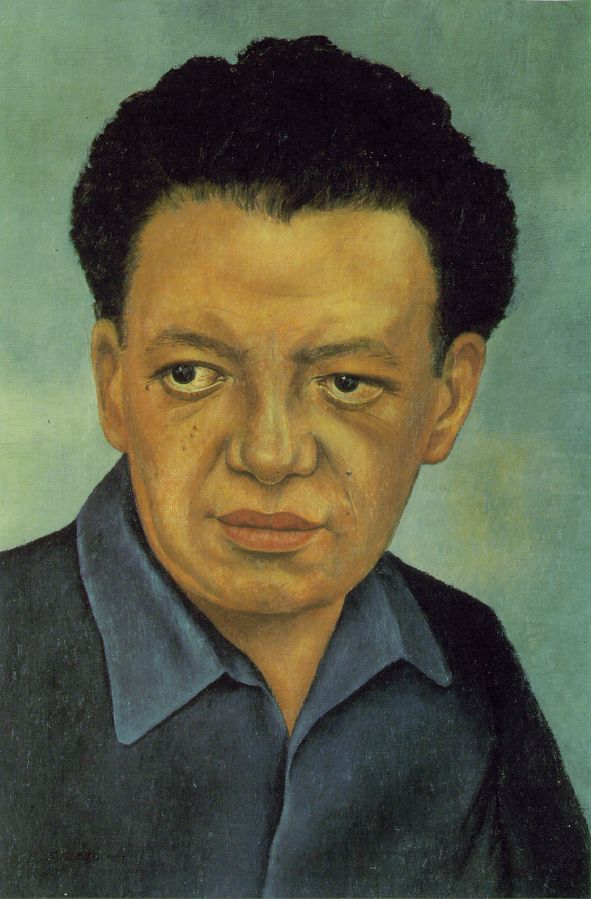 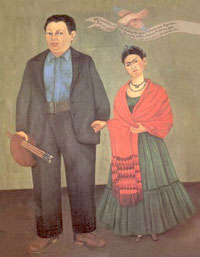 Frida’s ethnic heritage
The Jewish Museum will present Frida Kahlo's Intimate Family Picture from September 5, 2003 through January 4, 2004. The exhibition focuses on Frida Kahlo's 1936 painting, entitled My Grandparents, My Parents, and I and presents a new perspective on the renowned Mexican artist. In addition to the original painting and a detailed preparatory sketch, exhibition visitors will be able to see documentary materials that influenced the painting's imagery such as reproductions of Kahlo's parents' wedding picture, Henri Rousseau's The Present and the Past, a Nazi genealogical chart, and a medical illustration from Kahlo's library. The show provides insights into Kahlo's work and reveals important aspects of her hybrid and multicultural identity, as the daughter of a European Jew and a Mexican Catholic mestiza (a woman of mixed European and Mexican Indian descent). A selection of seven vintage photographs of Frida Kahlo taken by her father, Wilhelm (Guillermo) Kahlo, a German-Jewish immigrant to Mexico, will illuminate the father and daughter relationship.
My grandparents, my parents and I1936
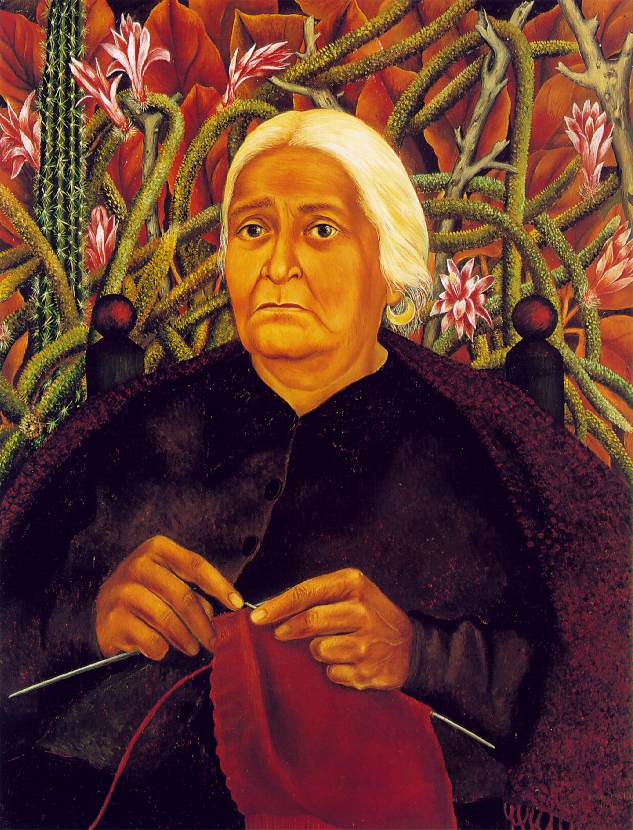 Frida Kahlo – Her Art
Her art blended images of catholic background of her mother, the pre-Columbian Indians, and popular Mexican art, and “avante guard” modern art of Europe.
She was a surrealist.  
Frida's works reveal her as a forerunner of modern (or even better postmodern) extreme cultural tendencies.  These images include: 
the vacillating limit between visible and invisible 
the strong attraction for transmutation, transformation, mutations of several kinds 
invasion of body by external objects 
the breaking of traditional separations such as body/mind, outside/inside. She “ let the outside show the inside eliminating physical barriers such as skin, to exhibit outside the inside of her life.”
Her art was not political it was emotional.  It was personal.
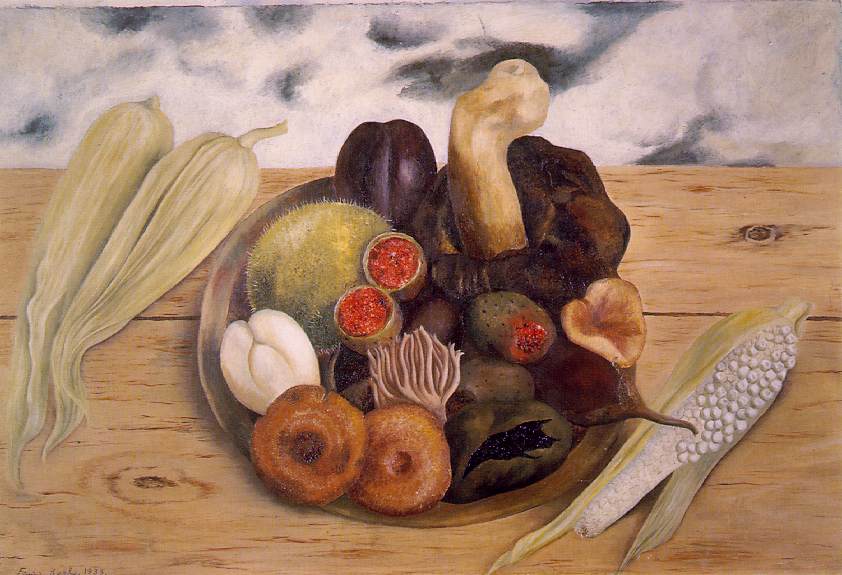 Frida Kahlo / La Novia que se Espanta de Ver la Vida Abierta / 1943 / Oleo sobre tela /63 x 81,5 cmColección J. y N. Gelman
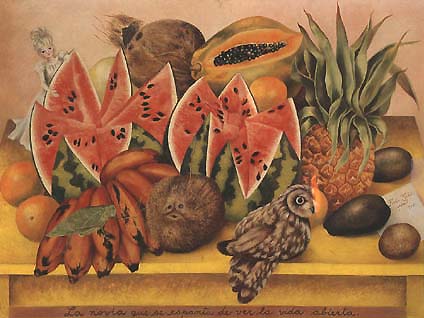 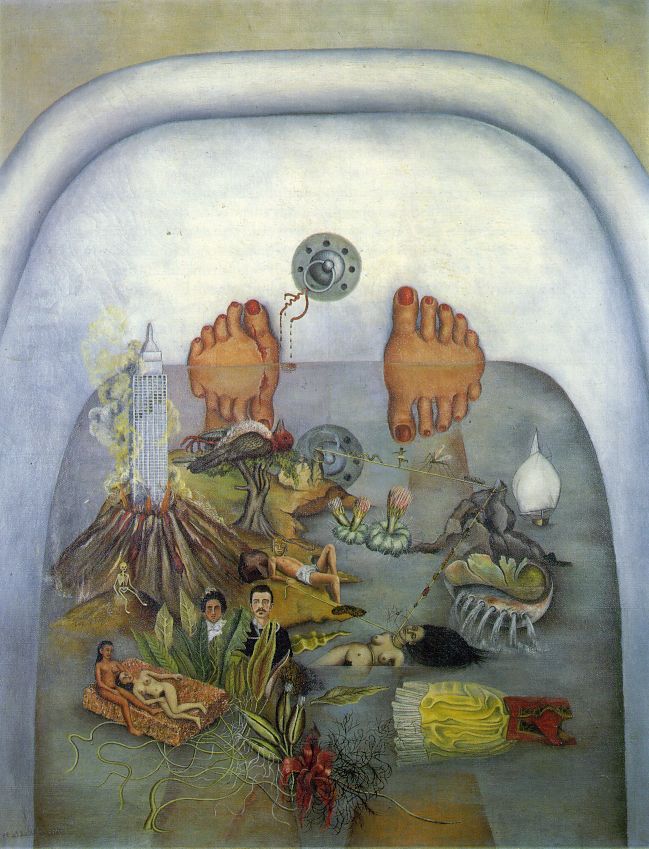 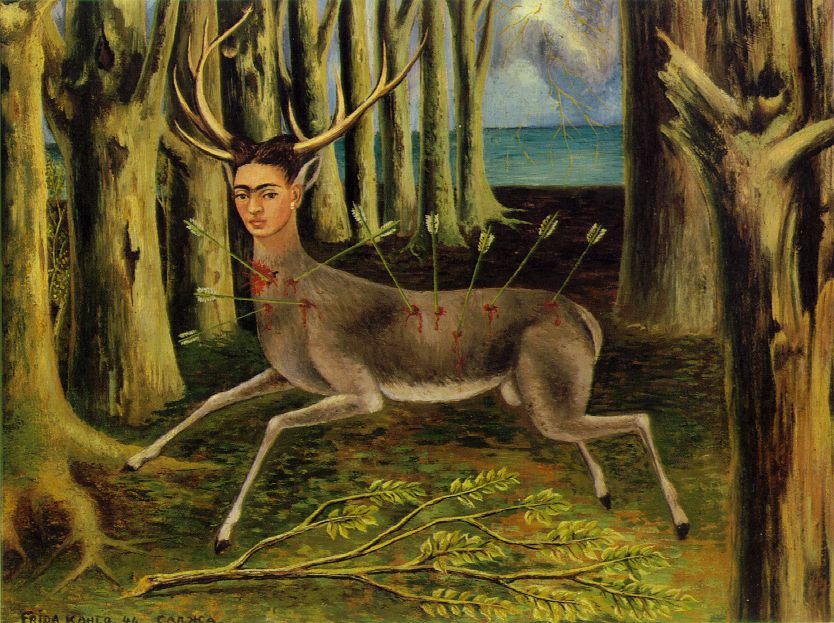 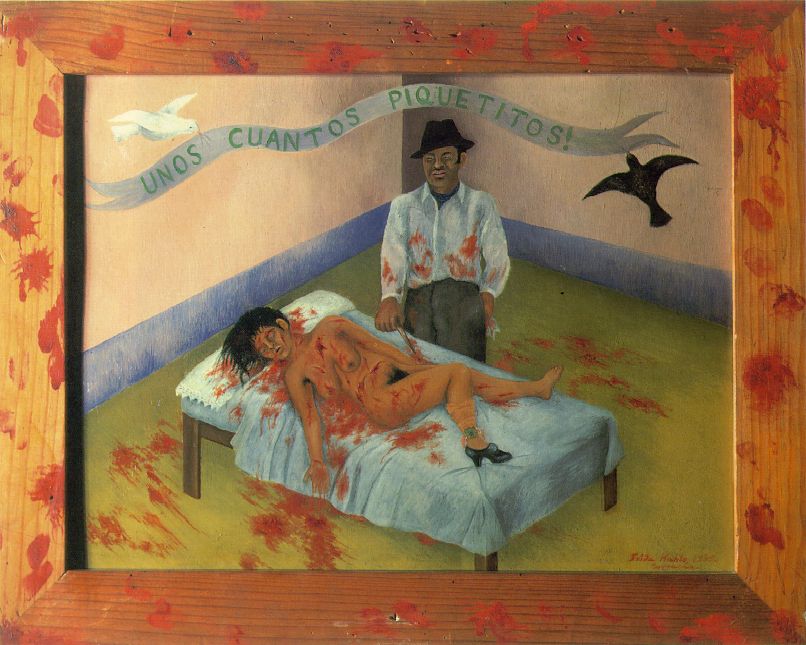 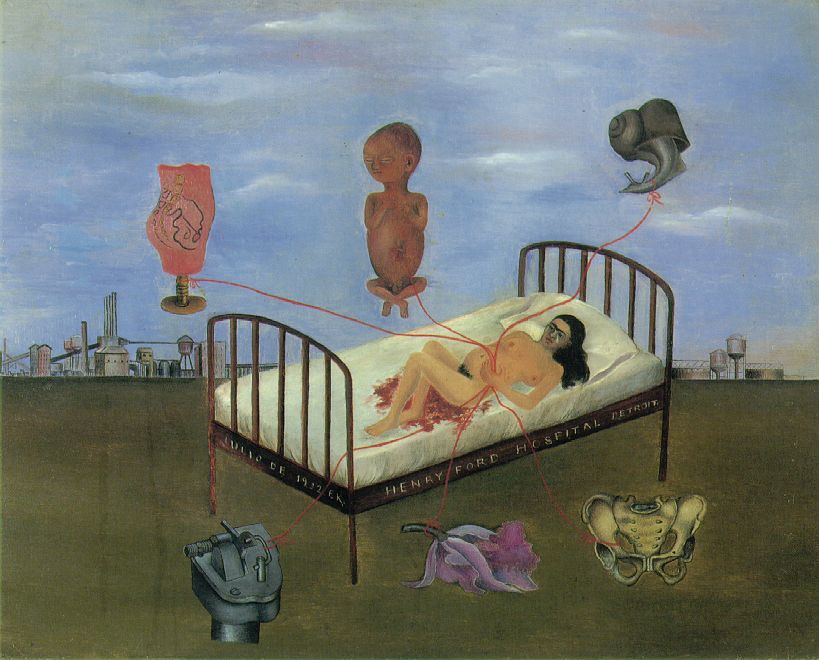 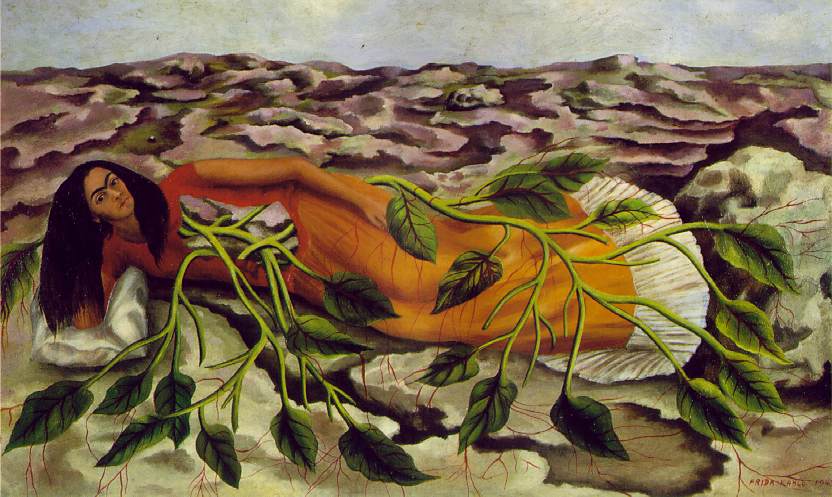 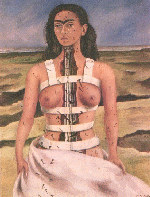 Frida – Her Self Portraits
Lots of people have defined Frida' s mania for self-portaits (about 1/3 of her works) as a sort of therapy to survive, an alienation of suffering and physical pain from herself, a kind of repression of the ravaging action inflicted by external events on her body (bus accident,  surgeries and "weird" medical treatments of her age). 
The body surely was for Frida the centre of any kind of thought, both about her internal self (as women and artist) and about her external environment (cultural, political and social aspects of her time).Certainly her body, wounded, pierced, distorted by technology (bus) and by the medical treatments of her age, was the ideal place for eliminating all self/world barriers:
“When the external world pierces you from the stomach to the pelvis your body becomes a privileged place of understanding, passage and metabolization of any event.  Representing oneself becomes representing the world.”
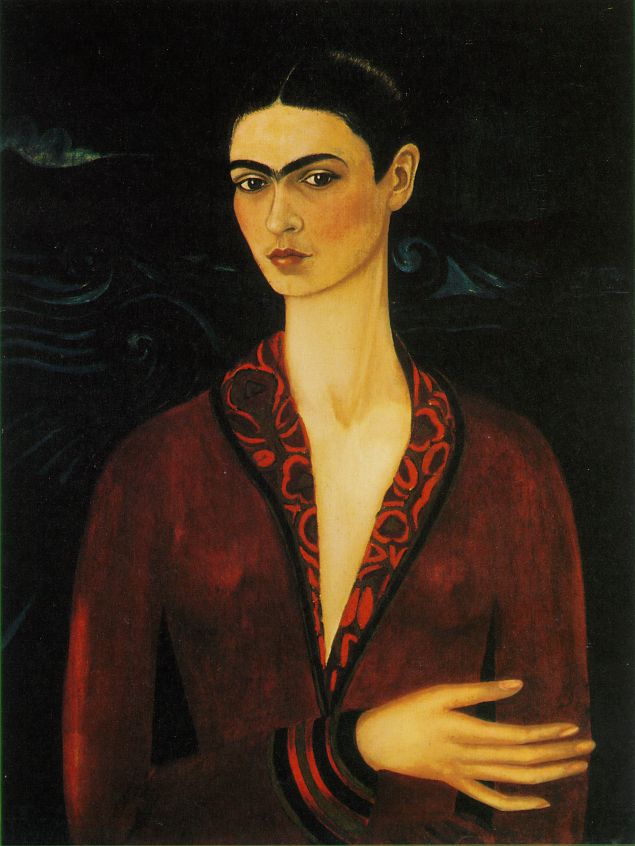 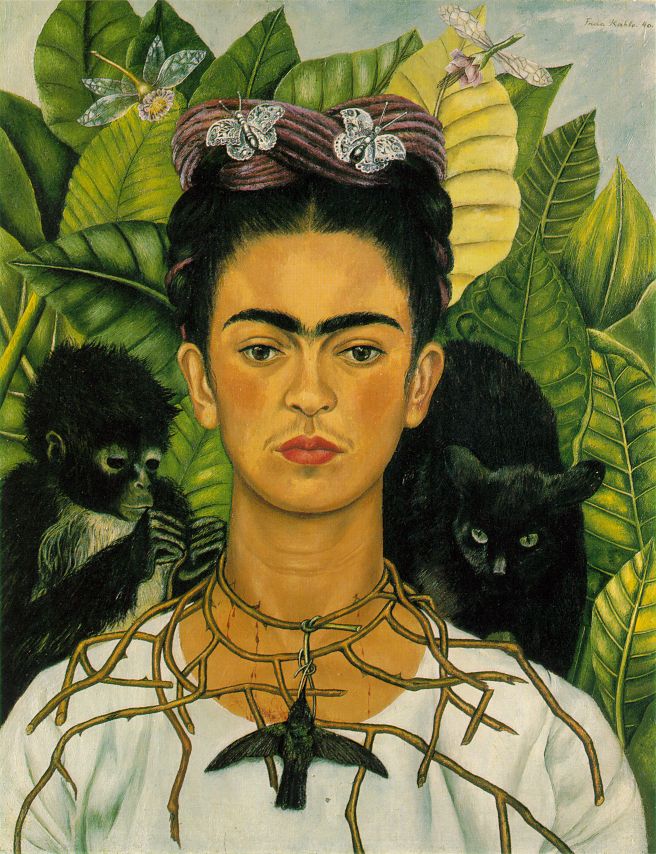 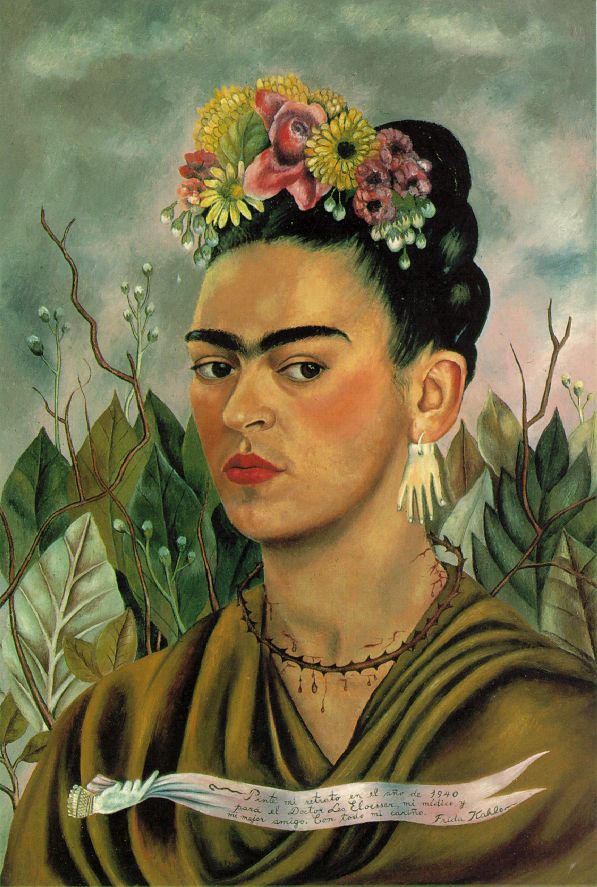 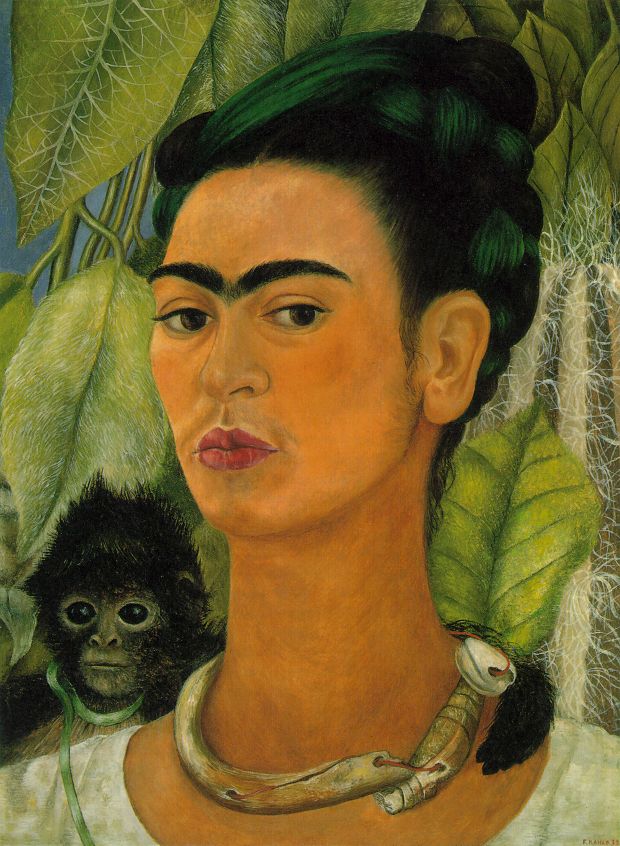 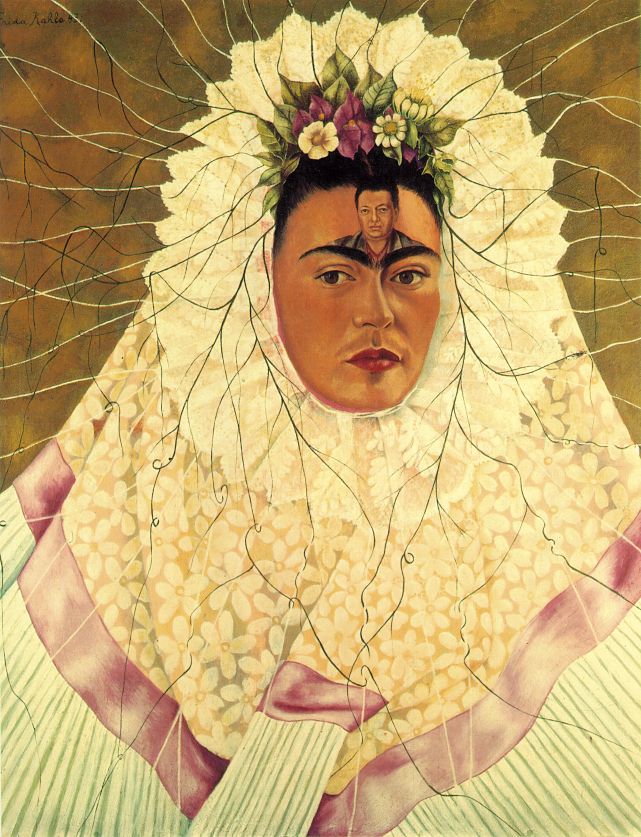 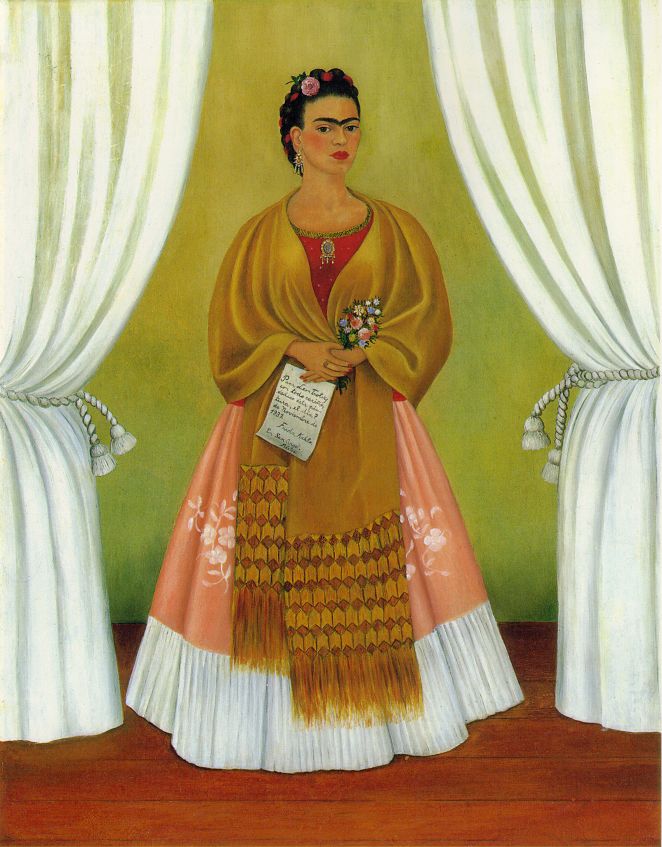 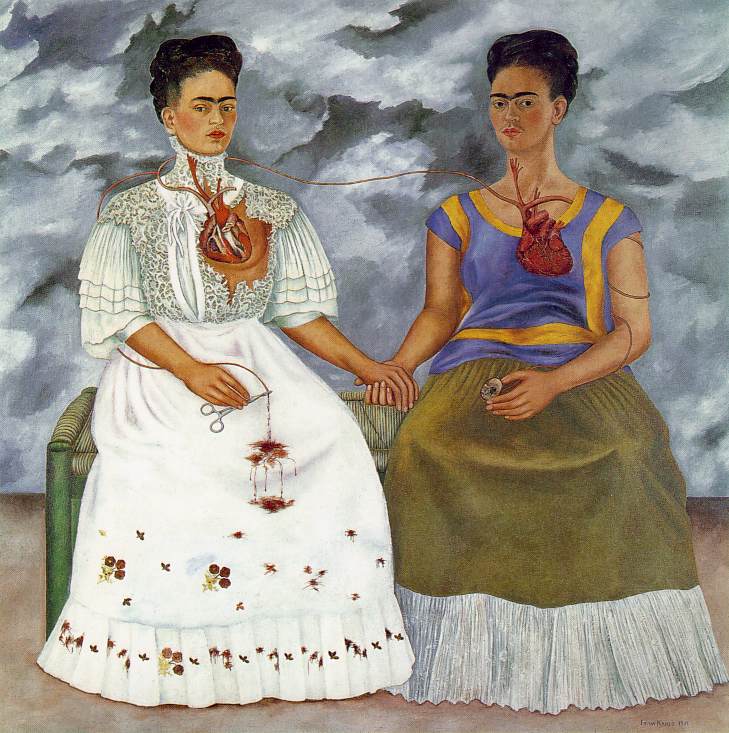 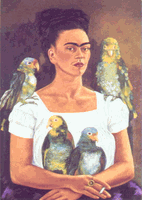 http://www.fridakahlo.it/